Mission: to conserve biological diversity and enhance social welfare by promoting innovative and sustainable environmental managementGoal:  Provide long-term sustained funding for the conservation of biodiversity and environmental management in Uganda
Blended Model: Donor financing, PES payments, microfinance & Income generation from Community – owned enterprises

Currently Operational in Mt. Elgon and the Albertine Rift, Mpologoma with plans to cover the whole of Uganda
Environmental Conservation Trust of Uganda ECOTRUST
1
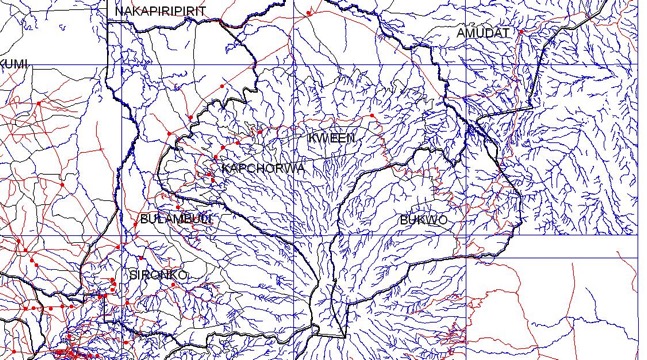 Mt. Elgon
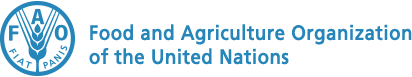 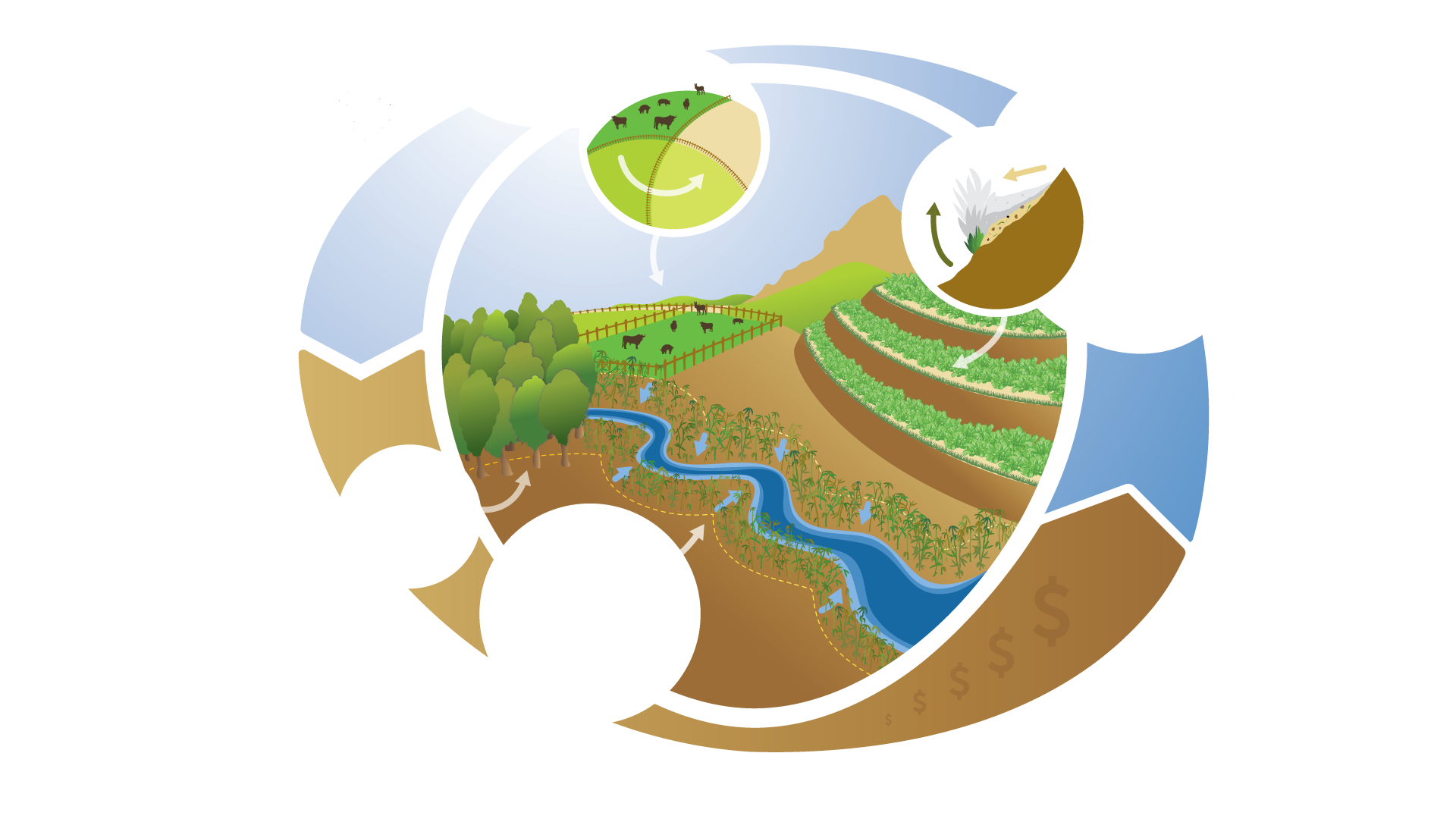 Climate-smart crop diversification
Improved crop varieties, crop rotation
organic fertilizer use
Soil conservation measures
Construction of terraces and planting of grass strips along contour lines to increase soil stability, slow water run- off and soil loss.  
Gravity fed irrigation
.
ECOSYSTEM THREATS
Loss of wetland and forest biodiversity 
Deforestation and forest fragmentation
High population pressure
Riparian habitat encroachment for cultivation, sand minding and re-channelling of water.
Soil erosion from steep slope and river bank cultivation
Intensive subsistence and commercial agricultural practices
Over grazing
Vulnerability to climate change
BEST PRACTICES
Reforestation and protection of forest habitats
Restoration of degraded wetlands and development of sustainable wetland agriculture
Development of agroforestry and live fencing
Climate-smart sustainable agricultural practices such as:
Soil & water conservation measures
Organic fertilizer and manure
Crop rotation and diversification
Woodlot management
Improved livestock breeds and fodder
Improved water management, such as gravity flow systems
Incentives for Ecosystem Services from Agriculture (IES)
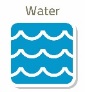 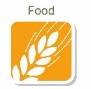 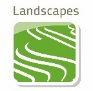 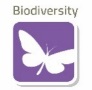 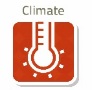 Wetland 
Restoration of papyrus along lake edge to increase filtration against chemical residues and reduce sedimentation
Agroforestry
Afforestation of live fencing and agroforestry within coffee plantations
INCENTIVES REQUIRED
Capital to support:
Forest and wetland restoration and protection
Agroforestry development
Improved sustainable agricultural practices
Soil erosion and improved water management measures
Stronger monitoring and enforcement of encroachment (by laws, stakeholder platforms)

Technical assistance and support to farmers to:
Improve climate smart agroforestry and agricultural practices
Implement soil erosion control measures
Improve water irrigation and storage infrastructure
Access to higher-value markets through coffee certification, certified timber
Development of alternative livelihoods (micro financing)
3
Landscape Restoration as a Business
4
Landscape Restoration as a Business – Transforming Smallholder Investment Horizons
Programmes of Activities
Mpologoma
Elgon
Rwenzori
Budongo / Bugoma
Queen Elizabeth
Blended Financing to De-Risk Landscape restoration
Trust Fund management Sales and Payments
Landholder Engagements
Commoditization & Aggregation of Environmental Services
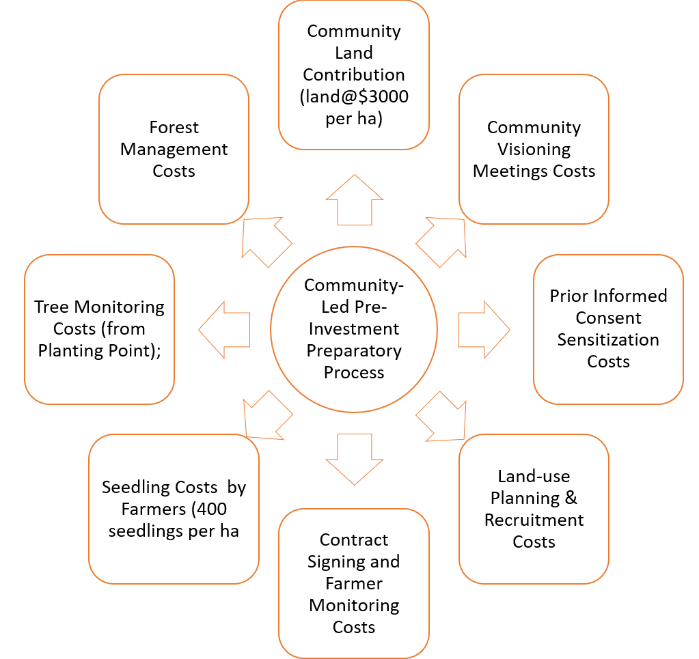 Biophysical Assessments, Tech specs, certification, validation & verification
Community Financing
Business case development for Private sector investments – Off-setting, In-setting, Off-taking
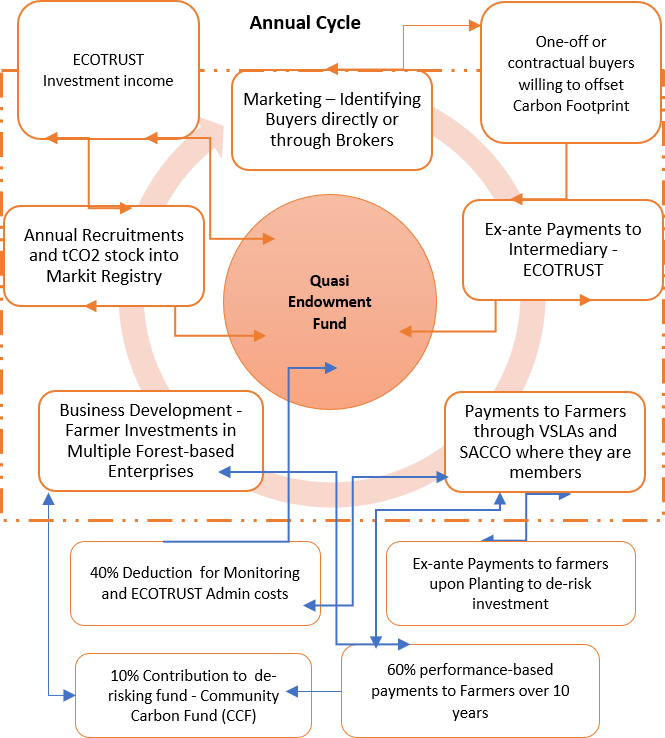 ECOTRUST Internal Revenue
Commoditization and Aggregation of Accruing Environmental Services into Markit Registry
Public/Donor Financing
Co-Benefits linked to the mobilization of Public Financing (other business lines)
Private Sector Financing
Using public financing to scale out (Geographically) & Scale up
Thank you